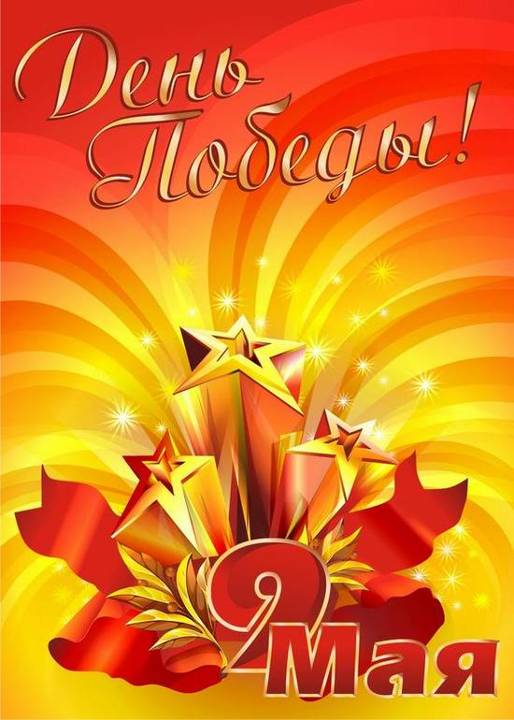 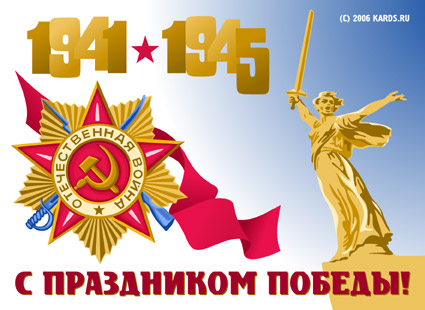 9 мая - это всенародный праздник. Солдаты воевали, а женщины растили детей - будущее страны. Общими усилиями была достигнута победа над врагом! В этом году наш народ отмечает 63-летие  Великой Победы.
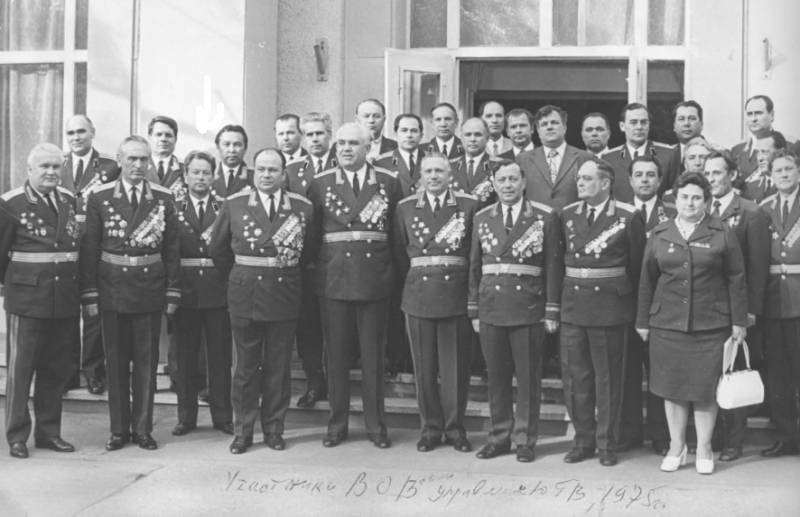 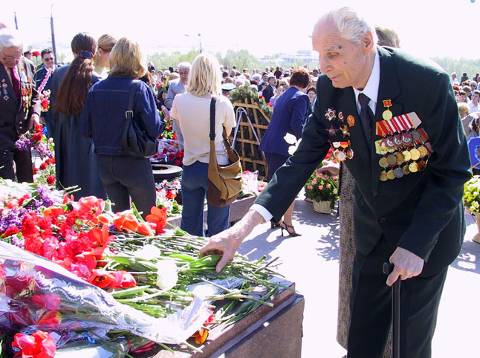 Нет в России семьи, которую война обошла стороной. В этот день вспоминают тех, кто остался на полях сражений, тех, кто после войны налаживал мирную жизнь.
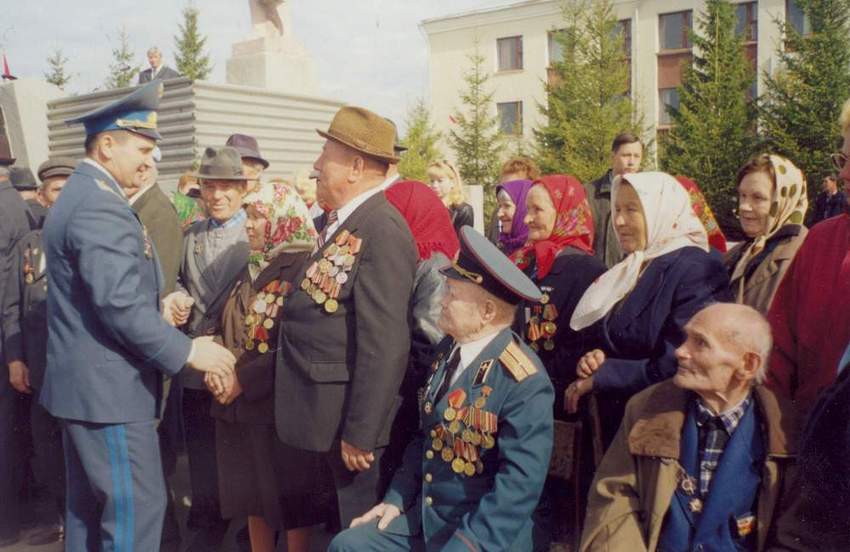 А еще поздравляют тех воинов Великой Отечественной Войны, которые живут сегодня.
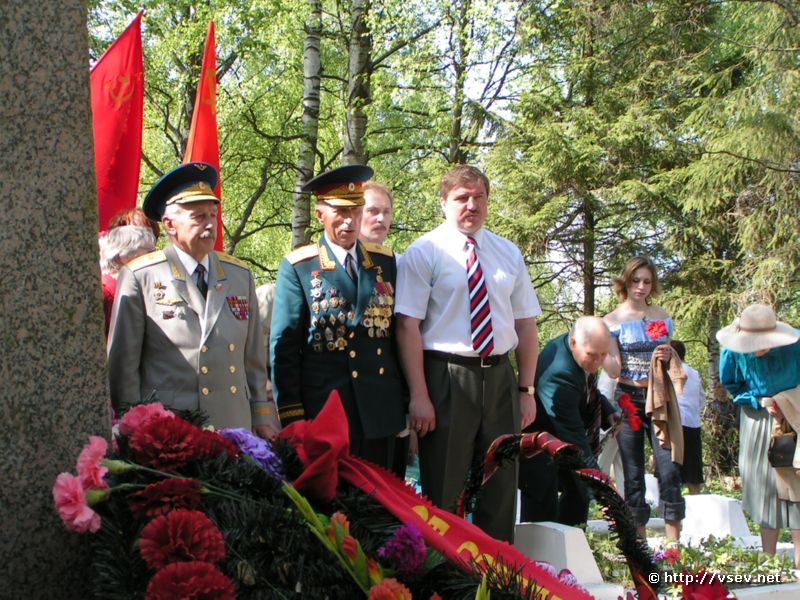 В этот Великий день принято бывать на могилах погибших воинов, возлагать венки, живые цветы тем, кто не вернулся с войны.
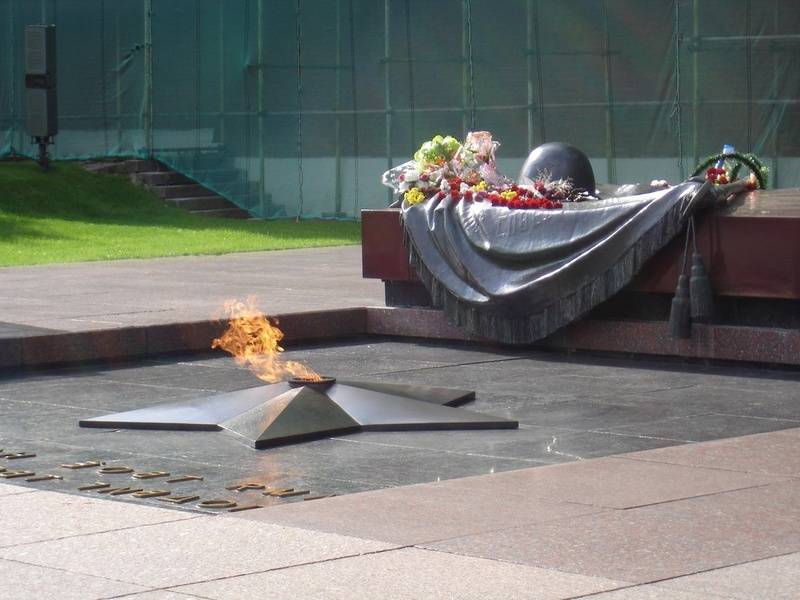 ДАВАЙТЕ ПОЧТИМ ПАМЯТЬ ВСЕХ ПОГИБШИХ ЗА РОДИНУ МИНУТОЙ МОЛЧАНИЯ.
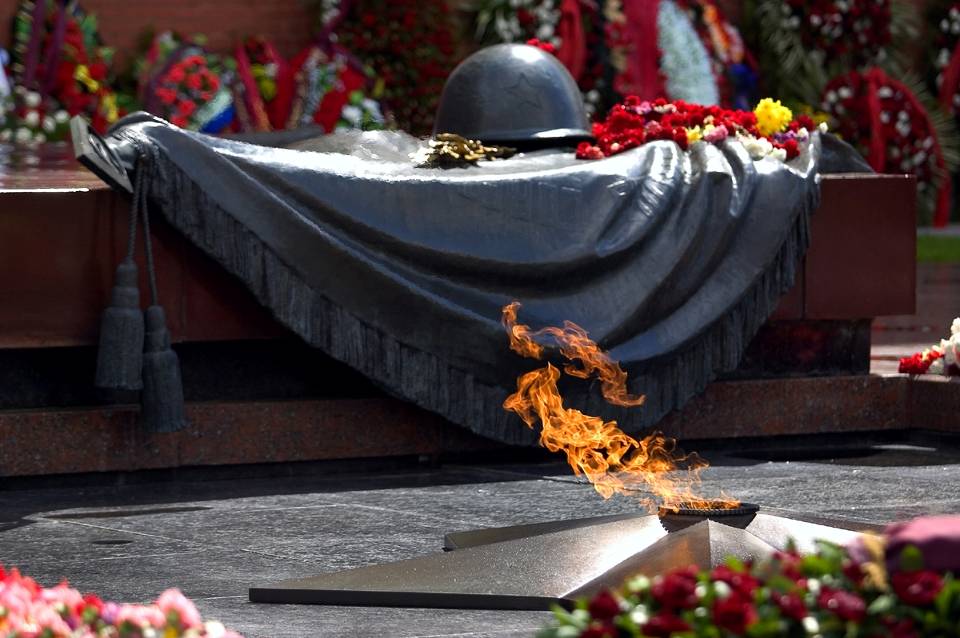 Все дальше в прошлое уходят годы страшной войны. Но подвиг людей, вставших на защиту отечества, будет вечно жить в памяти российского народа.
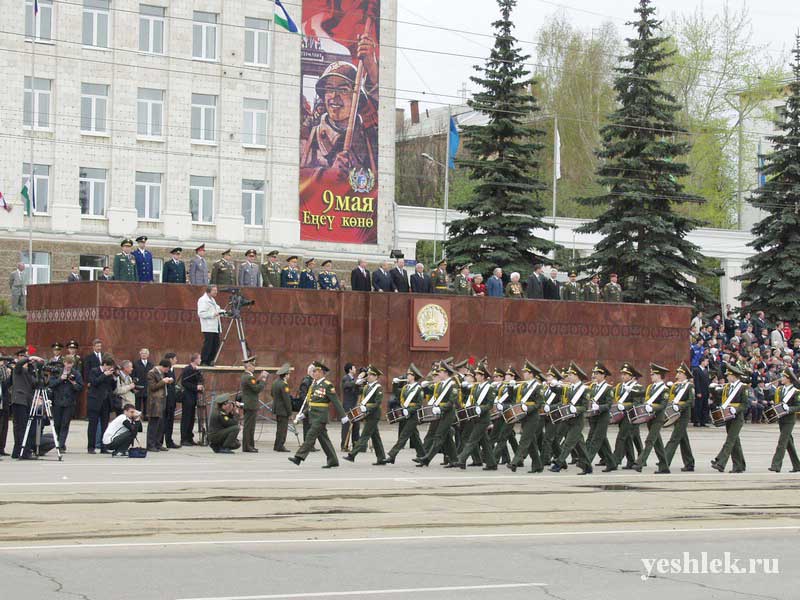 Ежегодно  9 мая устраивают парад военных в честь праздника Победы.
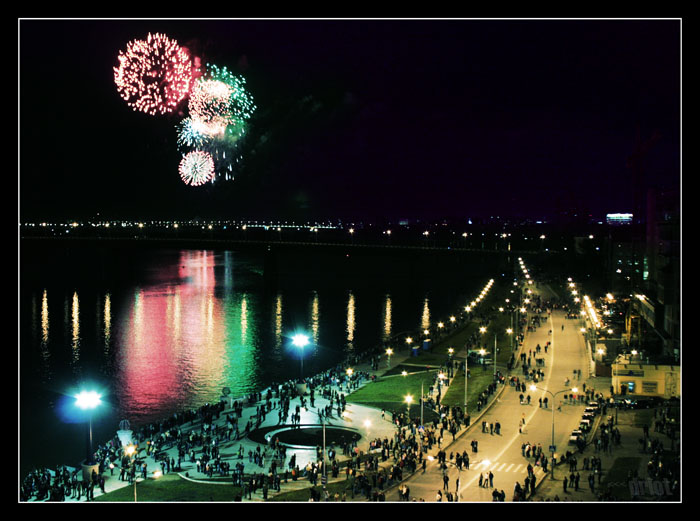 По всей стране слышны залпы праздничного салюта в честь тех, кто сражался за Родину.
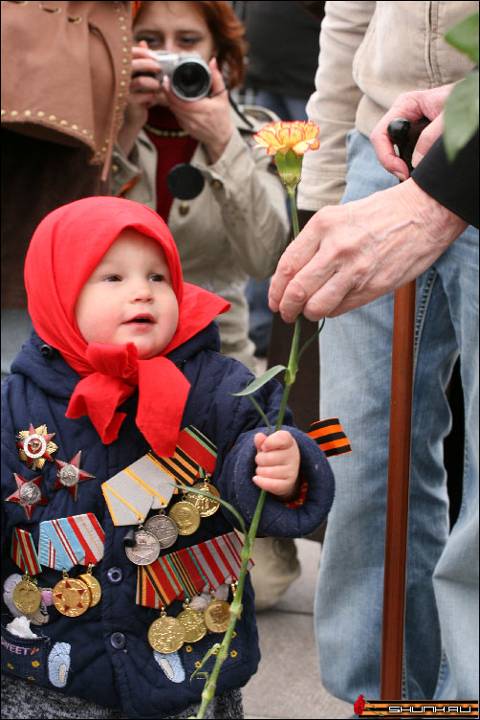 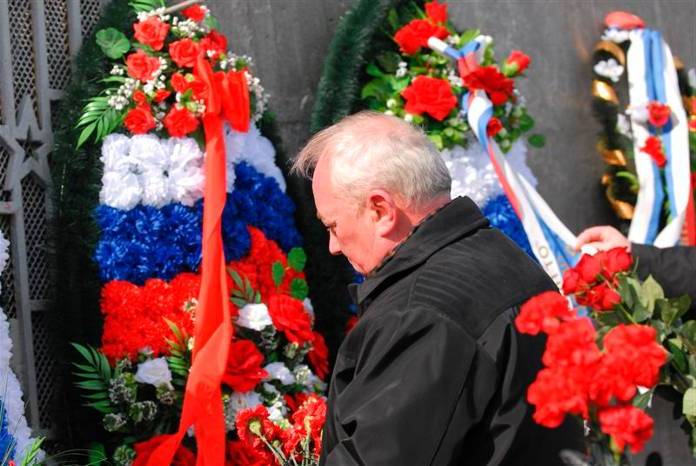 Для многих нынешних мальчишек и девчонок Великая Отечественная война - это далекое прошлое. Прошлое, о котором они знают по рассказам своих дедов или узнают  о войне из фильмов и книг.
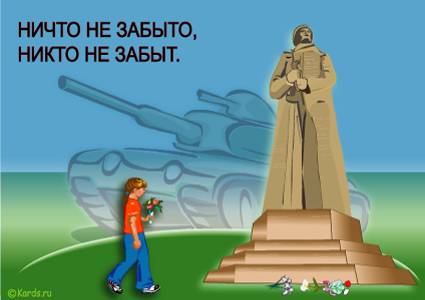 Стихи посвященные Дню победы
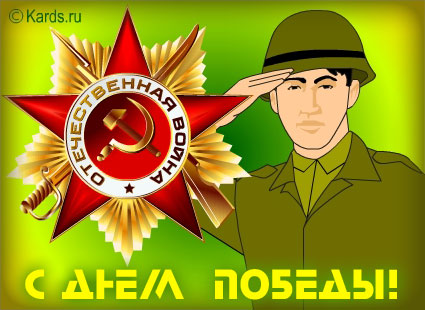 День Победы
2. Еще тогда нас не было на свете
3. Помните! Через века, через года
4. Солнце скрылось за горою
5. 9 мая
6. Памятник славы
7. Давно закончилась война…
8. Пусть будет мир
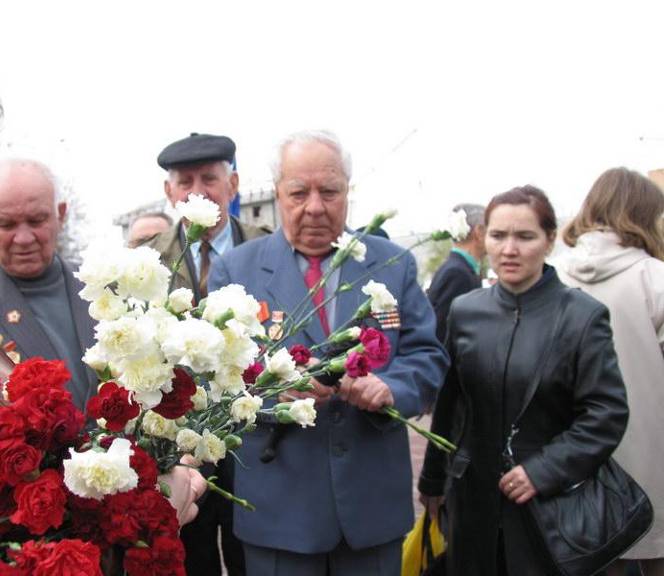 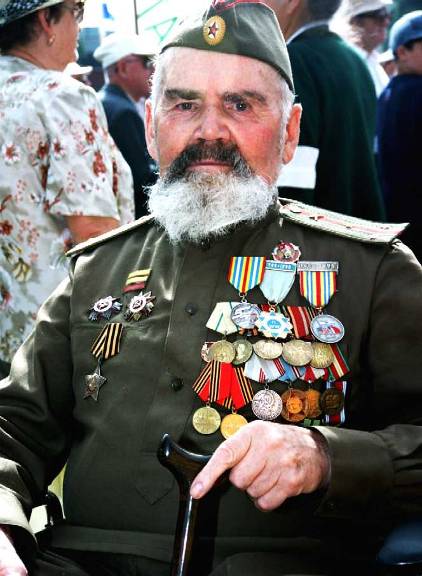 1.
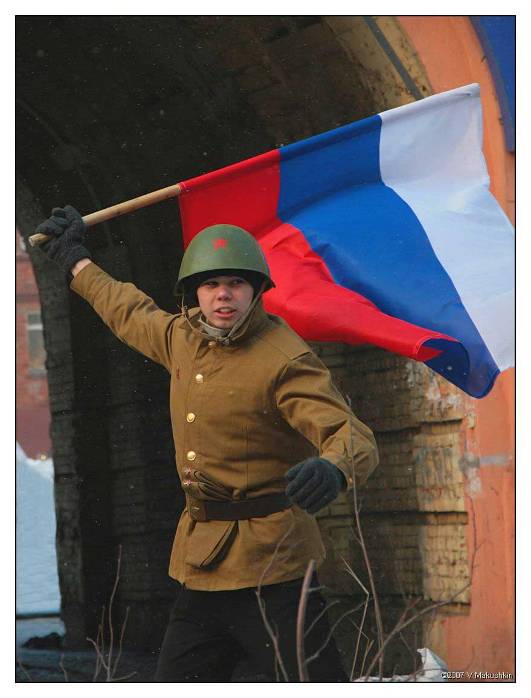 2
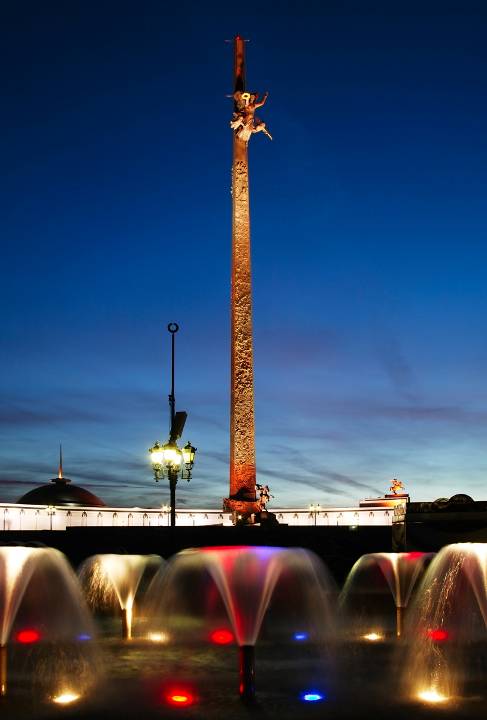 Еще тогда нас не было на свете,Когда с Победой вы домой пришли.Солдаты Мая, слава вам навекиОт всей земли, от всей земли!Благодарим, солдаты, васЗа жизнь, за детство и весну,За тишину,За мирный дом,За мир, в котором мы живем!                                  (М. Владимов)
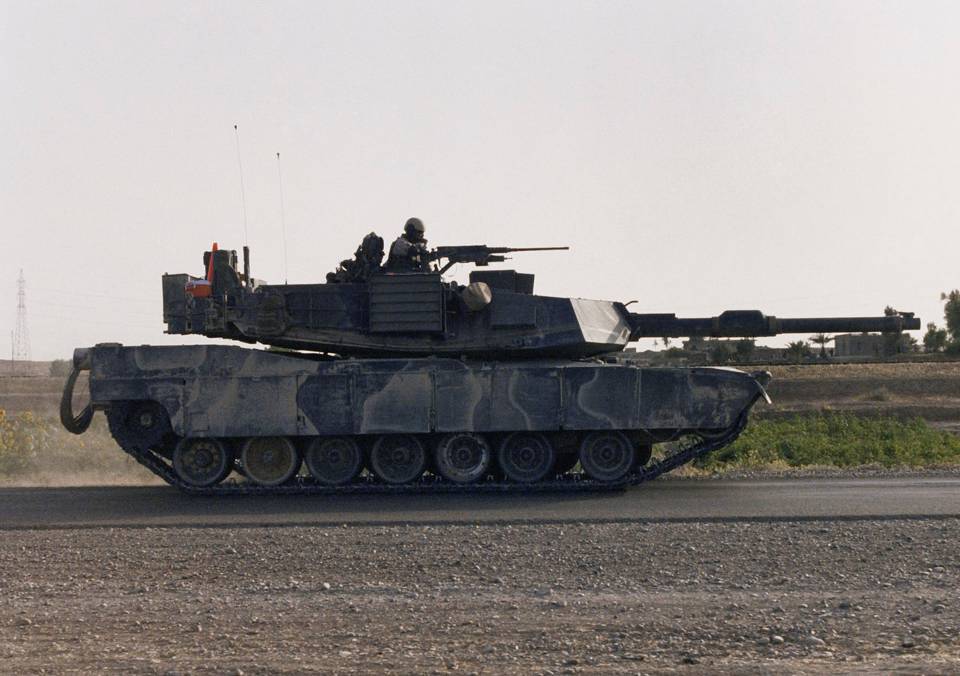 3
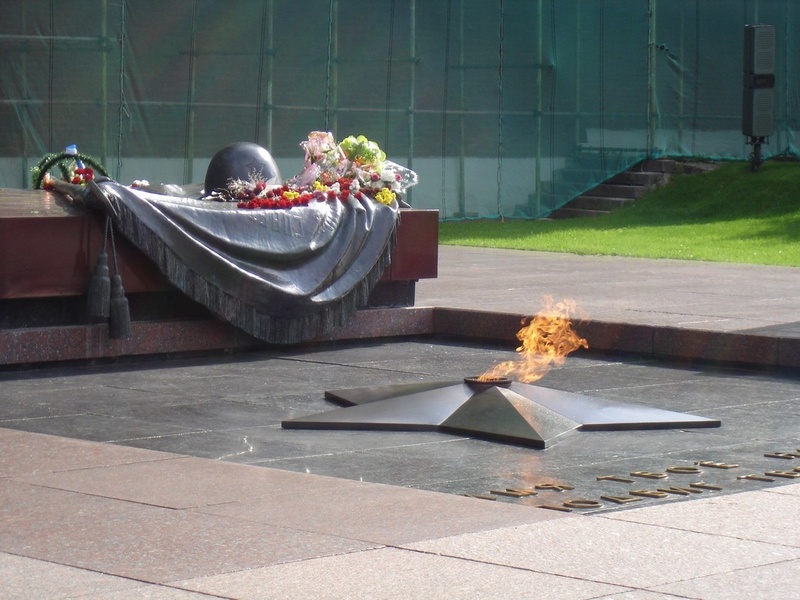 Во все времена бессмертной Земли помните!К мерцающим звездам ведя корабли,- о погибших помните!Встречайте трепетную весну, люди Земли.Убейте войну, прокляните войну, люди Земли!Мечту пронесите через года и жизнью наполните!..Но о тех, кто уже не придет никогда,- заклинаю,- помните!(Р.Рождественский)
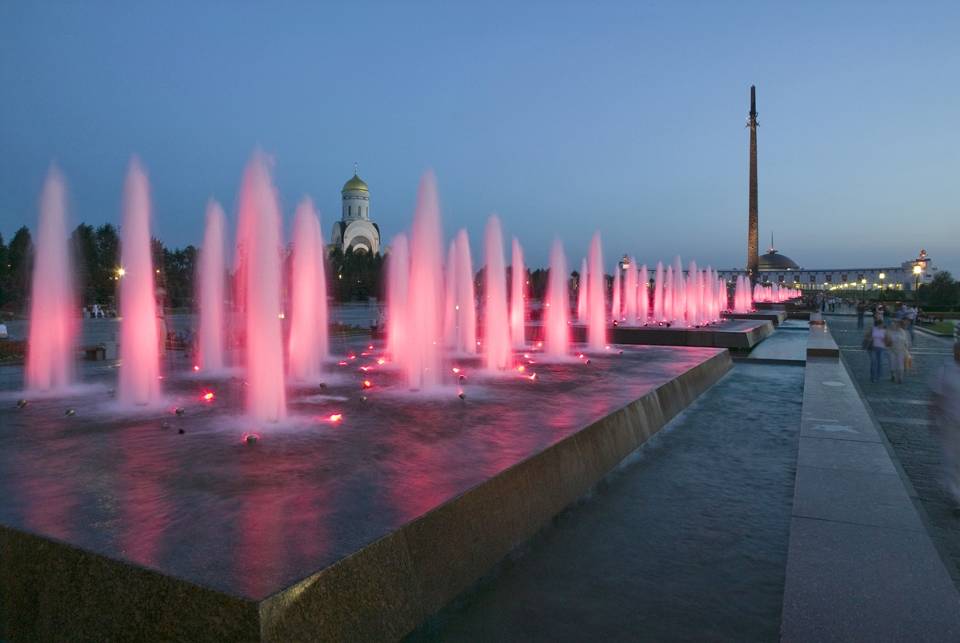 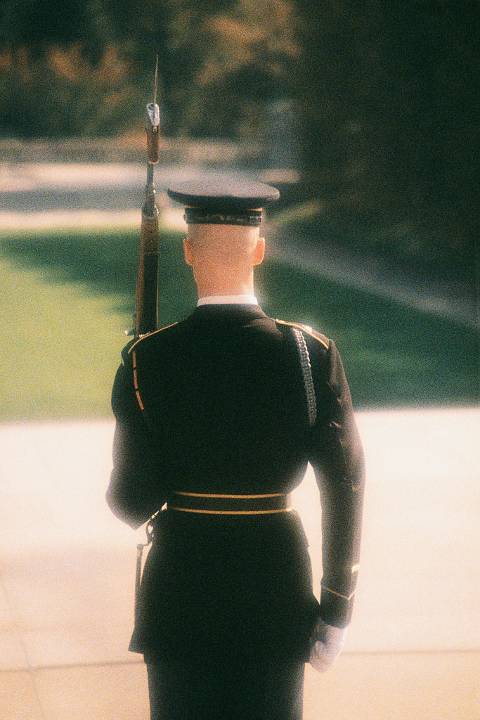 4
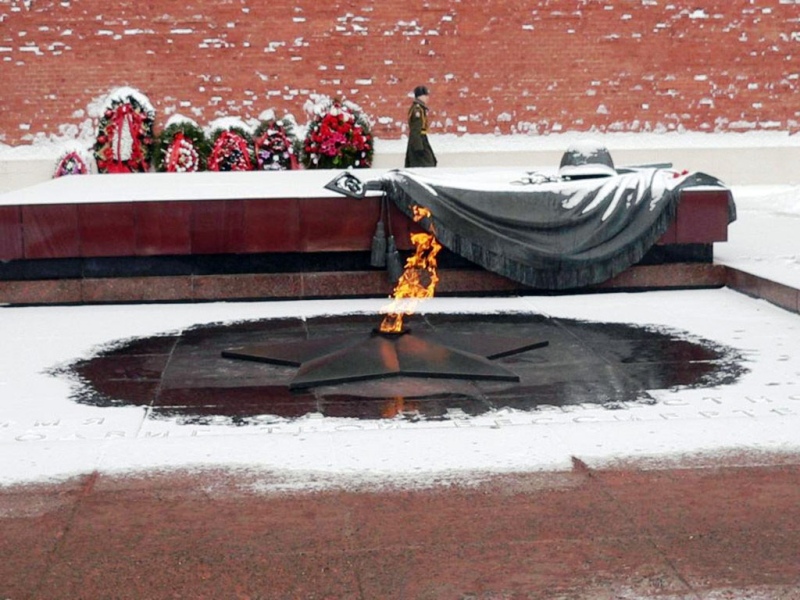 5
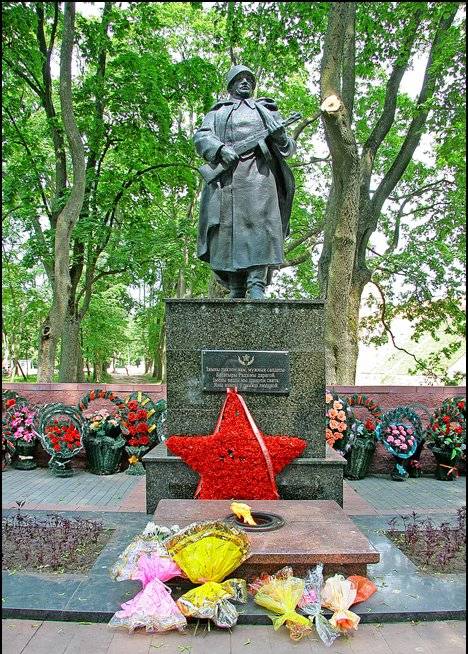 На поляне, от лагеря близко,Где багульник все лето цветет,На дорогу глядят с обелискаПехотинец, матрос и пилот.
6
Давно закончилась война,Давно с войны пришли солдаты.И на груди их орденаГорят, как памятные даты, —За Брест, Москву, за СталинградИ за блокаду Ленинграда,За Керчь, Одессу и Белград,За все осколки от снарядов.А по ночам вам до сих порБои под Бугом где-то снятся,И "мессеры" строчат в упор,И из ложбинки не подняться.Зовет в атаку лейтенант,Но тут же падает, сраженный…
7
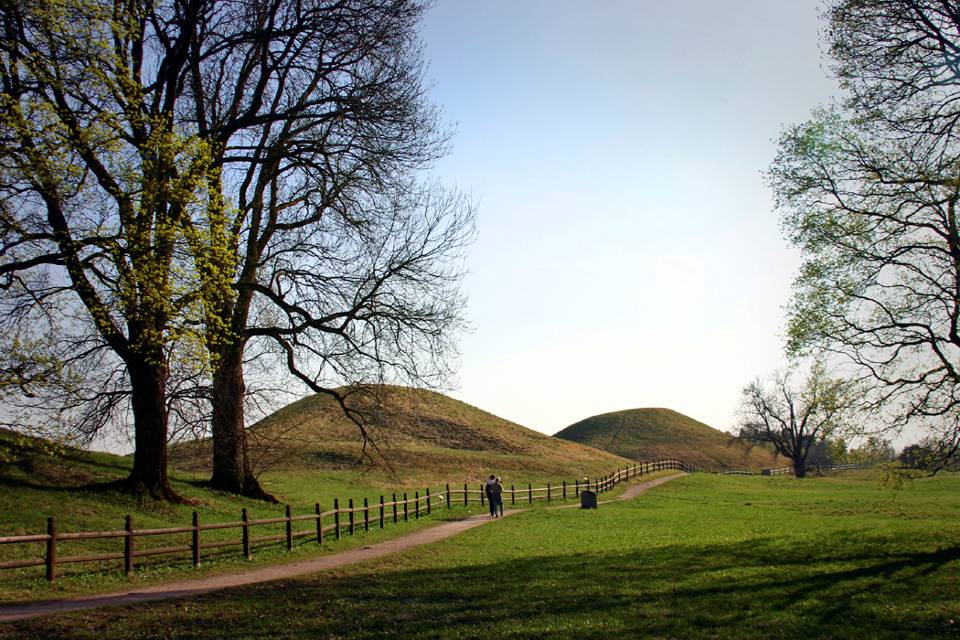 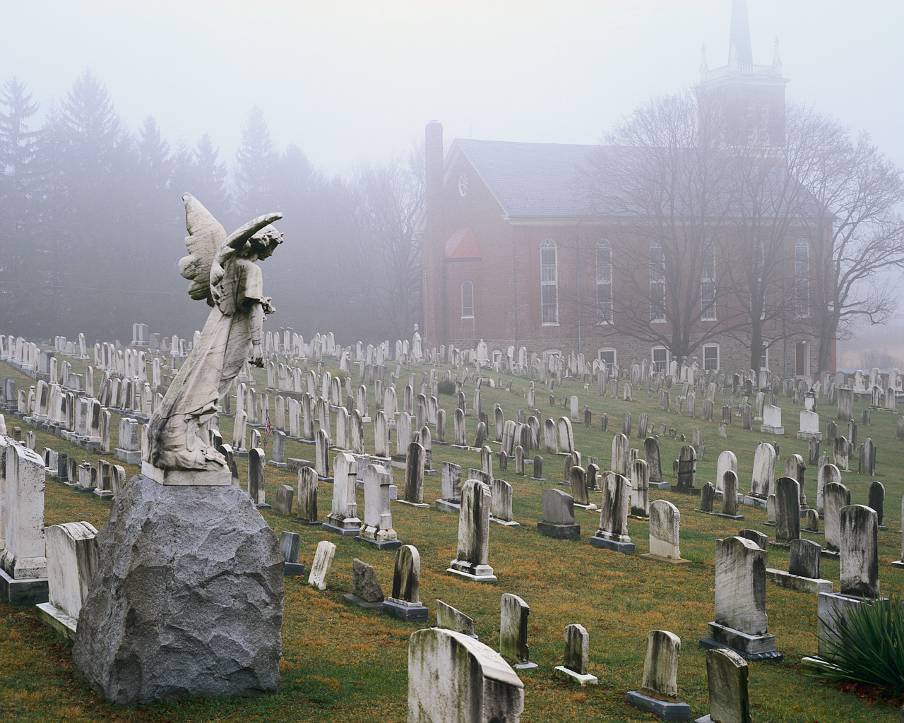 А дома долго будут ждать,Но лишь дождутся похоронной.В один и тот же день и часНа встречу вы к друзьям спешите,Но с каждым годом меньше вас,И нас за это вы простите,Что не сумели вас сберечь,Не залечили ваши раны.И вот на место этих встречПриходят внуки ветеранов.Давно закончилась война.Давно с войны пришли солдаты.И на груди их орденаГорят, как памятные даты.Вам всем, кто вынес ту войну —В тылу иль на полях сражений, Принес победную весну, —Поклон и память поколений.
(С. Кочурова)
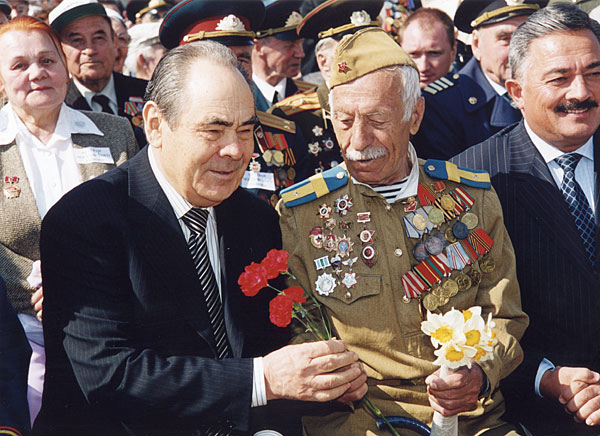 Есть много важных слов на свете - Мама, Родина, счастье. А есть еще важное слово - МИР!
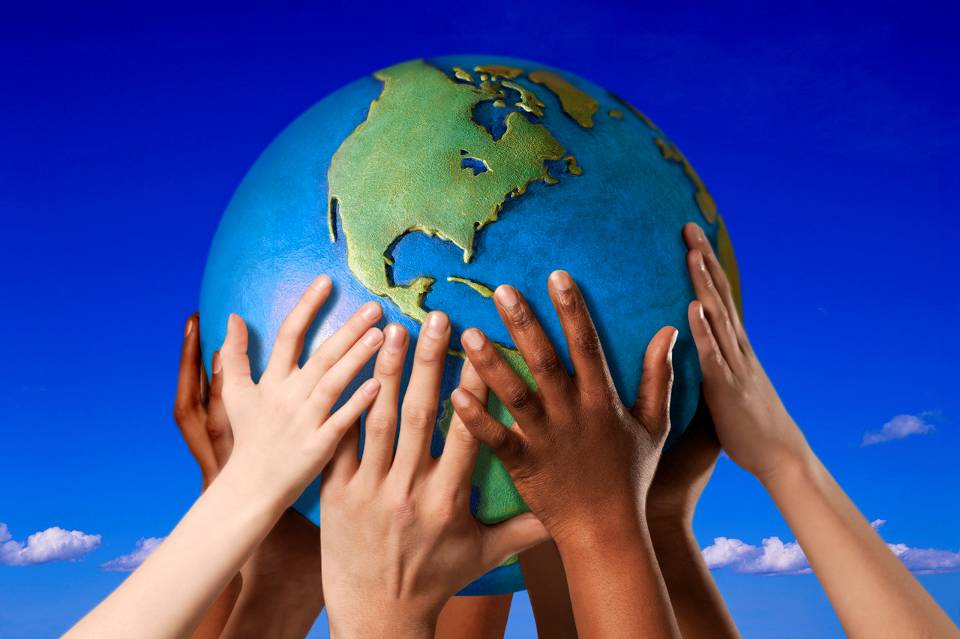 МИР - это Земля, мир - это люди, мир - это дети. Мир - это спокойная и  радостная жизнь. Нет войны, нет горя и слез. Мир нужен всем!
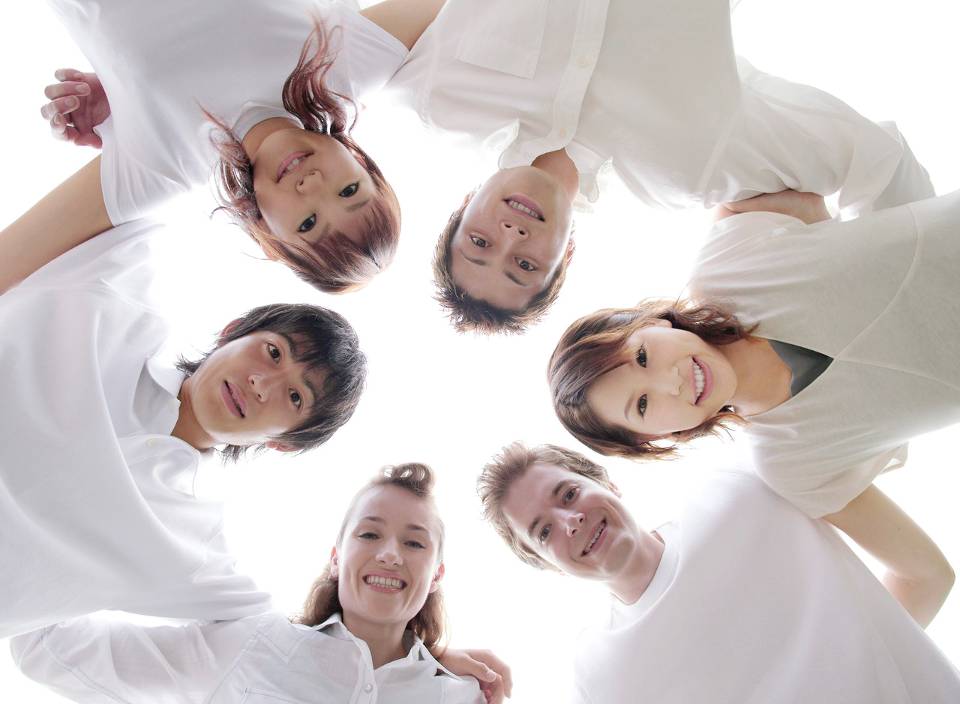 Мир будет тогда, когда все люди на нашей планете будут дружить.
Пусть небо будет голубым,Пусть в небе не клубится дым,Пусть пушки грозные молчатИ пулеметы не строчат,Чтоб жили люди, города...Мир нужен на земле всегда!(Н. Найденова)
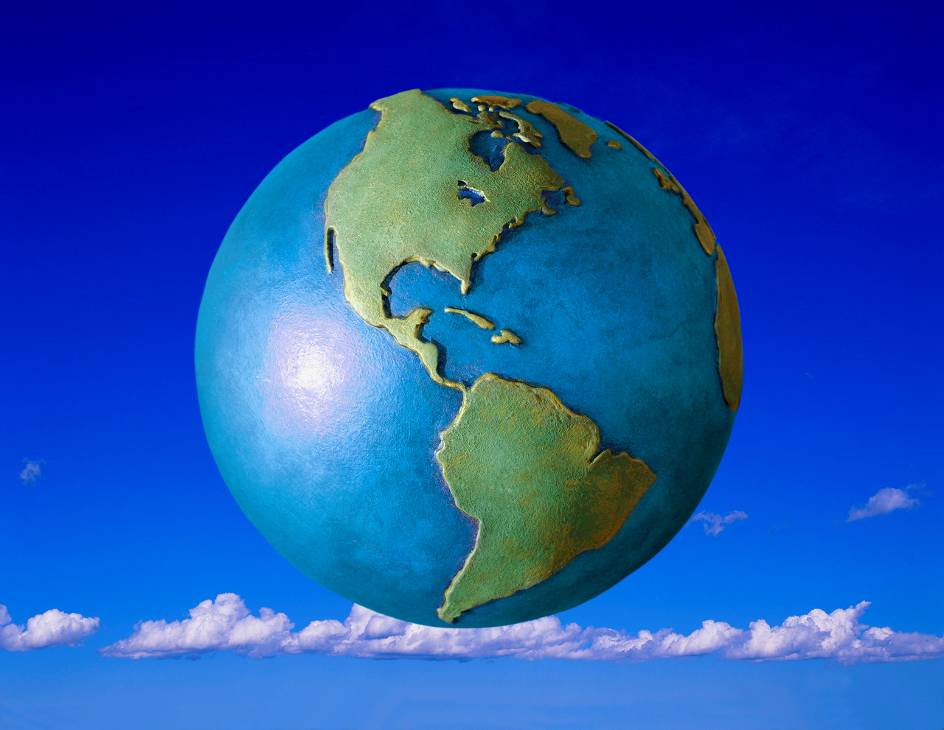 МИР
8
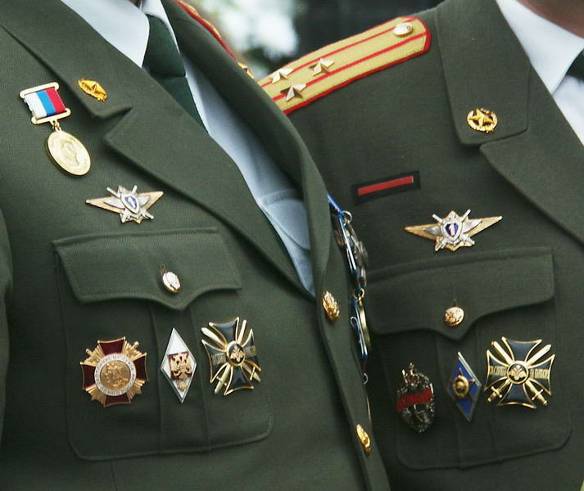 КОНЕЦ
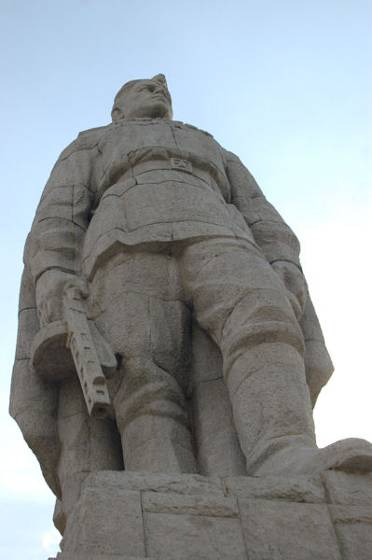 Составила презентацию - Виктория Кузнецова
ВЫ скачали эту работу на сайте – viki.rdf.ru